Pharmazeutische Dienstleistungen in der Apotheke
Dr. Björn Schittenhelm 
Fachapotheker für Allgemeinpharmazie, Schwerpunkt Diabetes
Dr. House und das Asthmaspray
Hier wurde folgendes Video gezeigt:
https://www.youtube.com/watch?v=IBeJSrawklw

pharma4u übernimmt keine Verantwortung für diesen Inhalt. 
Bitte klären Sie, ob eine Verwendung im Einklang mit dem Urheberrecht steht.
14.06.2022
pharmazeutische Dienstleistungen
2
Ziel der pharmazeutischen Dienstleitungen
Die wachsende Zahl hochpotenter und komplexer Arzneimittel in den letzten Jahrzehnten hat dazu beigetragen, dass Krankheiten zwar immer besser behandelbar werden, sich aber gleichzeitig auch das Risiko für unerwünschte Arzneimittelwirkungen erhöht hat.
Durch die zunehmende Polymedikation hat sich die Pharmakotherapie mehr und mehr zu einem Hochrisikoprozess entwickelt.
Dies war der Auslöser, pharmazeutische Dienstleistungen zu entwickeln. Diese Leistungen zielen darauf ab, durch den berufsspezifischen Beitrag, die pharmazeutische Expertise der Apotheker:innen, die Arzneimitteltherapiesicherheit (AMTS) zu erhöhen.
14.06.2022
pharmazeutische Dienstleistungen
3
Wo kommen wir her?
ABDA Symposium Medication Review
ARMIN und PHARM-CHF
ABDA Thesen zur zukünftigen Positionierung der Apotheker
Perspektiv-papier
Haus-apotheken-konzept
2005
2014
2022
2009
1990
1993
VITA-Studie
PCNE-Studien: OMA und TOM-Asthma
Schulungs-konzepte für  Medikations-analyse
Hepler und Strand: Definition Pharmaceu-tical Care
14.06.2022
pharmazeutische Dienstleistungen
4
[Speaker Notes: Zum anderen wurde gefordert, dass die Arzneimitteltherapie hinsichtlich Wirksamkeit, Sicherheit und Qualität durch Pharmaceutical Care optimiert werden solle. „Um diese zukunftsweisenden Aufgaben möglichst bald anzugehen, sind Modellversuche zügig zu beginnen und wissenschaftlich zu begleiten“]
VOASG
Im Oktober 2020 beschloss der Deutsche Bundestag (unter der großen Koalition) das „Gesetz zur Stärkung der Vor-Ort-Apotheken“ (VOASG), darin sind der Anspruch der Versicherten auf pharmazeutische Dienstleistungen
Für die pharmazeutischen Dienstleistungen werden durch eine Änderung der Arzneimittelpreisverordnung 150 Millionen Euro netto zur Verfügung gestellt.
Bei den pharmazeutischen Dienstleistungen handelt es sich um Leistungen, die über die Verpflichtung zur Information und Beratung gemäß § 20 der Apothekenbetriebsordnung hinausgehen und die die Versorgung der Versicherten verbessern sowie die heilberufliche Rolle der öffentlichen Apotheke ausbauen.
14.06.2022
pharmazeutische Dienstleistungen
5
Zeitplan
27. November 2020: Bundesrat billigt VOASG
15. Dezember 2020: Gesetz tritt mit Verkündung in Kraft
DAV - GKV-SV
14.06.2022
pharmazeutische Dienstleistungen
6
Wo sehen wir Verbesserungsbedarf?
Arzneimittel-therapiesicherheit (AMTS)
Etwa 5 % der Patienten mit Polymedikation; 
Polymedikation ist der Marker für ein erhöhtes AMTS-Risiko.
Etwa 5 % der Krankenhauseinweisungen sind arzneimittelbedingt, bis zu zwei Drittel davon vermeidbar.
Therapietreue/Anwendungs-technik
Vorsorge und Früherkennung (Prävention)
Etwa 30 % der Erwachsenen in D. haben eine Hypertonie
45 % der Asthma-Patienten, die sich wegen eines Anfalls in der Notaufnahme vorstellten, wenden ihr Device falsch an.
Insgesamt ist die inhalative Applikation bei 79 % der Patienten fehlerbehaftet.
Bei mindestens 30 % der Diagnostizierten/Behandelten ist der Blutdruck nicht kontrolliert
14.06.2022
pharmazeutische Dienstleistungen
7
Zeitplan
27. November 2020: Bundesrat billigt VOASG
15. Dezember 2020: Gesetz tritt mit Verkündung in Kraft
Schriftlicher Schiedsspruch
DAV - GKV-SV
10.06.2022
Schiedsstelle
Start
14.06.2022
pharmazeutische Dienstleistungen
8
Wo sieht die Schiedsstelle Bedarf?
Erweiterte Medikationsberatung bei Polymedikation
Pharmazeutische Betreuung 
Nach Organtransplantation
Orale Antitumortherapeutika
Inhalationstechnik
Risikoerfassung hoher Blutdruck
14.06.2022
pharmazeutische Dienstleistungen
9
[Speaker Notes: Für jeder der pDL ist ganz klar Bedarf]
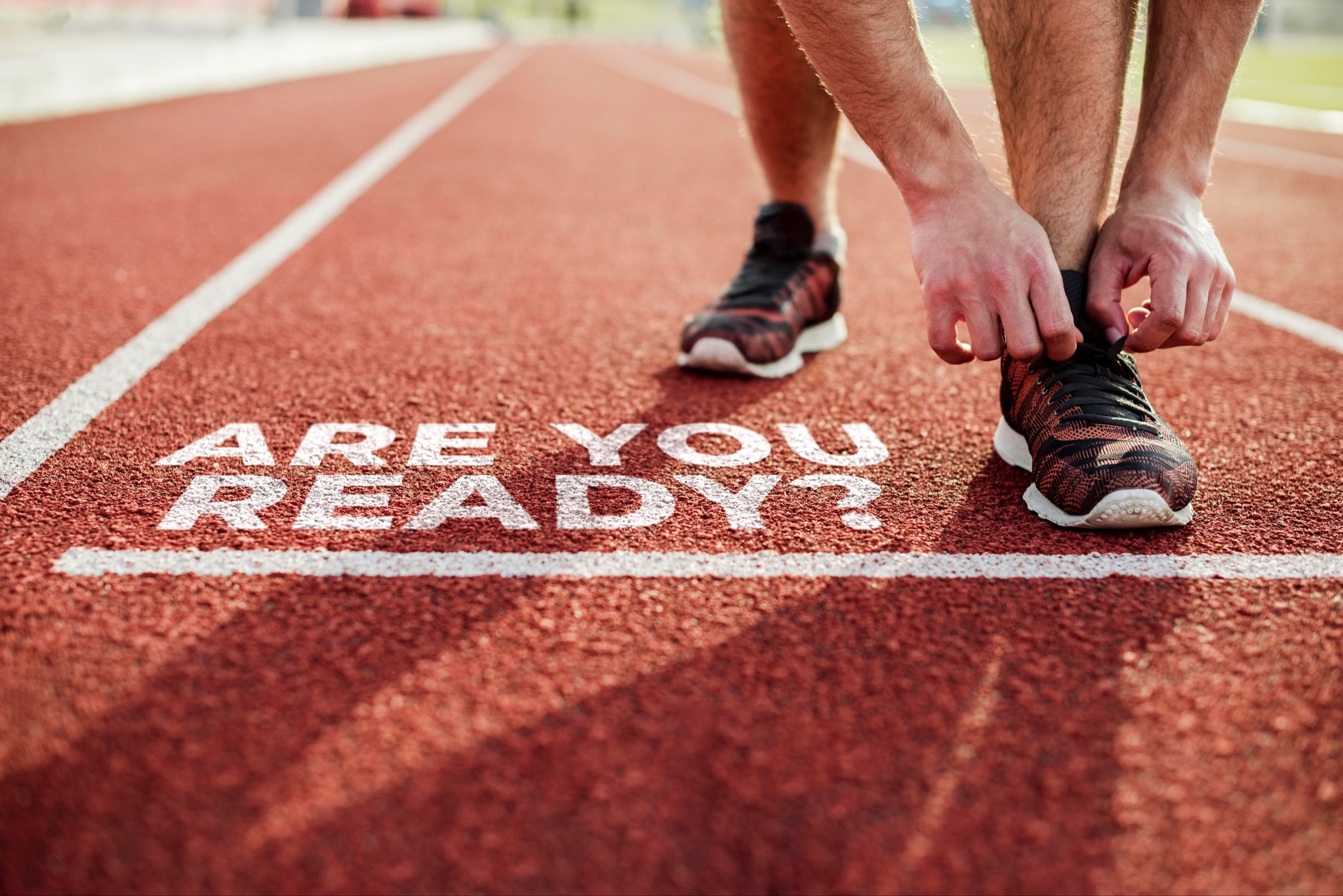 Bild: Freepik.com
pharmazeutische Dienstleistungen
10
Pharmazeutische Dienstleistungen im Überblick
Standardisierte Risikoerfassung hoher BlutdruckDies soll neben der Erfolgskontrolle der medikamentösen Blutdruckeinstellung auch zur Förderung der Therapietreue (Adhärenz) beitragen.
Erweiterte Einweisung in die korrekte Arzneimittelanwendung mit Üben der Inhalationstechnik zur Verbesserung der Anwendung von Inhalativa.
Erweiterte Medikationsberatung bei Polymedikationmit dem Ziel die Arzneimitteltherapiesicherheit zu verbessern. Dabei sollen mögliche arzneimittelbezogene Probleme erkannt und gelöst bzw. verhindert und die Therapietreue gefördert werden.
Pharmazeutische Betreuung von Organtransplantiertenzur Verbesserung der Arzneimitteltherapiesicherheit nach Organtransplantation.
Pharmazeutische Betreuung bei oraler Antitumortherapiezur Erkennung und Lösung potenzieller arzneimittelbezogener Probleme. Die Effektivität der Arzneimitteltherapie sowie die Qualität der Arzneimittelanwendung sollen damit optimiert und die Therapietreue gefördert werden.
14.06.2022
pharmazeutische Dienstleistungen
11
Standardisierte Risikoerfassung hoher Blutdruck
LeistungStandardisierte Risikoerfassung hoher Blutdruck
Erfassung von Risikofaktoren
Standardisierte Dreifach-Messung unter Verwendung der Standardarbeitsanweisung (SOP) zur Blutdruckmessung der Bundesapothekerkammer (BAK)
Interpretation der gemessenen Werte und Ableitung entsprechender Maßnahmen mit Hilfe des Informationsbogens Blutdruck (bei bestehendem Bluthochdruck)
Konkrete Empfehlung zu Maßnahmen in Abhängigkeit vom Mittelwert aus der 2. und 3. Messung und Hinweisen zu Arrhythmien
14.06.2022
pharmazeutische Dienstleistungen
13
AnspruchStandardisierte Risikoerfassung hoher Blutdruck
Anspruchsberechtigte
Patient*innen mit verordneten Antihypertensiva ab 2 Wochen nach Therapiebeginn 
Blutdrucksenker mit den ATC Codes C02 (z. B. Clonidin, Moxonidin, Doxazosin), C03 (Diuretika), C07 (Betablocker), C08 (Calciumkanalblocker), C09 (ACE-Hemmer, Sartane)
Häufigkeit der Erbringung
Alle 12 Monate oder 
Früher bei Änderungen der antihypertensiven Medikation ab 2 Wochen nach Einlösen einer Neuverordnung (12-Monatsfrist beginnt erneut)
14.06.2022
pharmazeutische Dienstleistungen
14
[Speaker Notes: Anspruchsberechtigte: Bei einer Neuverordnung eines Arzneistoffs bzw. der Änderung der Dosis im Rahmen einer Neuverordnung kann die pharmazeutische Dienstleistung unabhängig von der 12-Monatsfrist erneut erbracht werden. 
Häufigkeit der Erbringung: Die Dienstleistung kann einmal alle 12 Monate erbracht und abgerechnet werden. Bei Änderung der antihypertensiven Medikation beginnt die Frist von 12 Monaten neu zu laufen.]
Der InformationsbogenStandardisierte Risikoerfassung hoher Blutdruck
Informationsbogen Blutdruck (bei bestehendem Bluthochdruck)
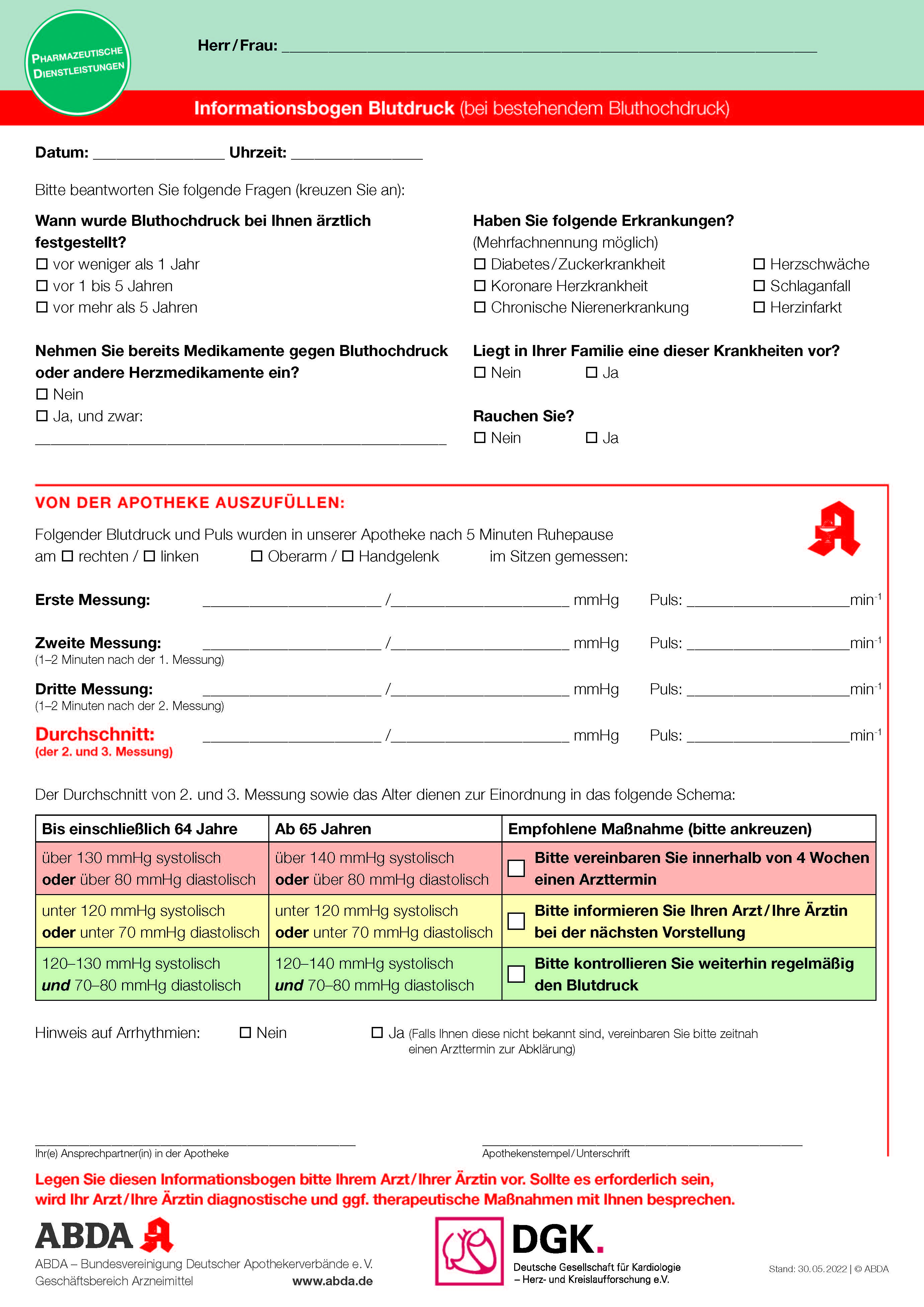 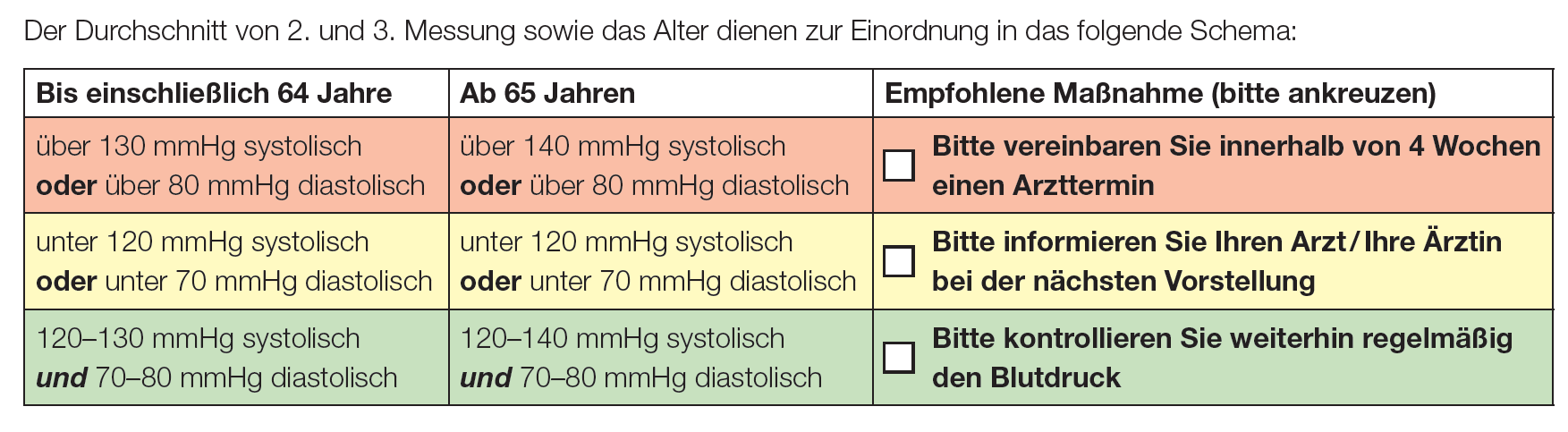 14.06.2022
pharmazeutische Dienstleistungen
15
[Speaker Notes: Infobogen inkl. Ampelschema kurz erklären.]
Erweiterte Einweisung in die korrekte Arzneimittelanwendung und Üben der Inhalationstechnik
Leistung Erweiterte Einweisung in die korrekte Arzneimittelanwendung und Üben der Inhalationstechnik
Einweisung von Versicherten auf Basis der Nationalen Versorgungs-Leitlinien (NVL) COPD und Asthma unter Verwendung der Arbeitshilfen der BAK
Praktische Demonstration der Inhalationstechnik durch Versicherte/n
Grundsätzlich mit Placebo („Dummy“) des Devices
Ggf. wenn therapeutisch möglich auch mit dem eigenen Arzneimittel
Überprüfung der Richtigkeit, insbesondere Zustand des Gerätes, Vorbereitung der Inhalation, die Inhalation selbst, das Beenden
Besprechung der korrekten Anwendung
Einzelne Schritte werden wiederholt („geübt“)
Abschlussgespräch und Abschlussdokumentation
14.06.2022
pharmazeutische Dienstleistungen
17
[Speaker Notes: Device: Inhalatortyp, den der Patient verwendet]
Anspruch Erweiterte Einweisung in die korrekte Arzneimittelanwendung und Üben der Inhalationstechnik
Anspruchsberechtigte
Erwachsene und Kinder ab 6 Jahren mit Neuverordnung von Devices bzw. Device-Wechsel oder 
Erwachsene und Kinder ab 6 Jahren, die während der letzten 12 Monate laut Selbstauskunft keine Einweisung mit praktischer Übung mit dem entsprechenden Device in einer Arztpraxis oder Apotheke erhalten haben und laut Selbstauskunft nicht in ein DMP Asthma oder COPD eingeschrieben sind.
14.06.2022
pharmazeutische Dienstleistungen
18
Erweiterte Medikationsberatung bei Polymedikation
Bedarf
7,6 Millionen Bundesbürger:innen ab 65 Jahren nehmen täglich 5 oder mehr verordnete Arzneimittel ein. Jede 3. Person zwischen 75 und 80 Jahren nimmt mehr als 8 verordnete Arzneimittel ein.
Je mehr Arzneimittel eingenommen werden, desto höher ist das Risiko für Nebenwirkungen, mangelnde Therapietreue und Hospitalisierungen.
Etwa 5 % aller Krankenhauseinweisungen werden durch Arzneimittel-Nebenwirkungen verursacht (in Deutschland betraf dies im Jahr 2018 rund 250.000 Einweisungen); bis zu 2/3 dieser Krankenhauseinweisungen werden als vermeidbar eingestuft
34 % aller im Jahr 2021 abgegebenen Packungen in Apotheken (1,29 Mio.) wurden nicht verordnet (Selbstmedikation). Diese Arzneimittel sind dem Hausarzt häufig nicht bekannt. Dies trifft nicht selten auch für andere von Fachärzten verordnete Arzneimittel zu.
Studien zeigen: Medikationspläne sind sehr häufig nicht aktuell/vollständig. Sie weisen oft fehlende Daten zu Arzneimitteln auf bzw. Daten zu Arzneimitteln, die nicht mehr eingenommen werden, Dosierung und Stärken sind häufig nicht mehr korrekt.
14.06.2022
pharmazeutische Dienstleistungen
20
LeistungErweiterte Medikationsberatung bei Polymedikation
Medikationsberatung gemäß der Leitlinie Medikationsanalyse nach BAK
Datenerhebung und Datenerfassung 
Strukturiertes Gespräch (Brown Bag Review zzgl. weiterer Datenquellen)
In der Apotheke oder in der Häuslichkeit
Pharmazeutische AMTS-Prüfung
Prüfung auf Arzneimittelbezogene Probleme (ABP) 
Berücksichtigung von Laborwerten und Diagnosen (sofern aktuell, relevant und zugänglich)
Erarbeitung von Vorschlägen zur Lösung detektierter ABP
Bei Bedarf und mit Zustimmung: Rücksprache mit Arzt/Ärztin 
Erstellung bzw. Aktualisierung Medikationsplan (BMP oder eMP, sofern vorhanden) 
Abschlussgespräch
Mit Zustimmung: Übermittlung Ergebnisse (MP und ggf. weiterer relevanter Informationen) an Arzt/Ärztin
Vorzugsweise elektronisch: zukünftig via KIM (Kommunikation im Medizinwesen)
Dokumentation
14.06.2022
pharmazeutische Dienstleistungen
21
Interprofessionelle Zusammenarbeit
Apotheker:innen beschneiden durch die Durchführung der erweiterten Medikationsberatung bei Polymedikation nicht die ärztliche Therapiehoheit.
Apotheker:innen führen eine pharmazeutische AMTS Prüfung durch. Der Fokus von Ärzt:innen liegt auf der medizinischen AMTS-Prüfung.
Die Pharmazeutische AMTS-Prüfung bezieht sich insbesondere auf folgende ABP:
Interaktionen
Doppelmedikation
Ungeeignete Anwendungszeitpunkte (auch in Zusammenhang mit Mahlzeiten)
Anwendungsprobleme
Nebenwirkungen
Mangelnde Therapietreue
Fehldosierung der Selbstmedikation
Nicht sachgerechte Lagerung
Die medizinischen AMTS-Prüfung zielt zum Beispiel auf ABP wie Überprüfung der Indikation und Evidenz, Überprüfung von Kontraindikationen und Dosierungen.
Ziel der erweiterten Medikationsberatung ist gerade die Verbesserung der
interprofessionellen Zusammenarbeit zum Wohle der Patient:innen.
14.06.2022
pharmazeutische Dienstleistungen
22
AnspruchErweiterte Medikationsberatung bei Polymedikation
Anspruchsberechtigte
Versicherte in der ambulanten, häuslichen Versorgung, die aktuell und voraussichtlich auch über die nächsten 28 Tage mindestens 5 Arzneimittel (verschiedene ärztlich verordnete, systemisch wirkende Arzneimittel und Inhalativa) in der Dauermedikation einnehmen bzw. anwenden
Häufigkeit der Erbringung
Alle 12 Monate
Bei erheblichen Umstellungen erneutes Erbringen vor 12-Monatsfrist möglich
mindestens 3 neue/andere systemisch wirkende Arzneimittel oder Inhalativa innerhalb von 4 Wochen als Dauermedikation
12-Monatsfrist beginnt dann neu
14.06.2022
pharmazeutische Dienstleistungen
23
[Speaker Notes: Weitere vertraglich festgelegte Bestimmungen:
Die 12-Monatsfrist beginnt nach Aufnahme der Leistungserbringung bei erheblichen Umstellungen erneut.]
Fallbeispiel 1
Lagerung von Nifedipin
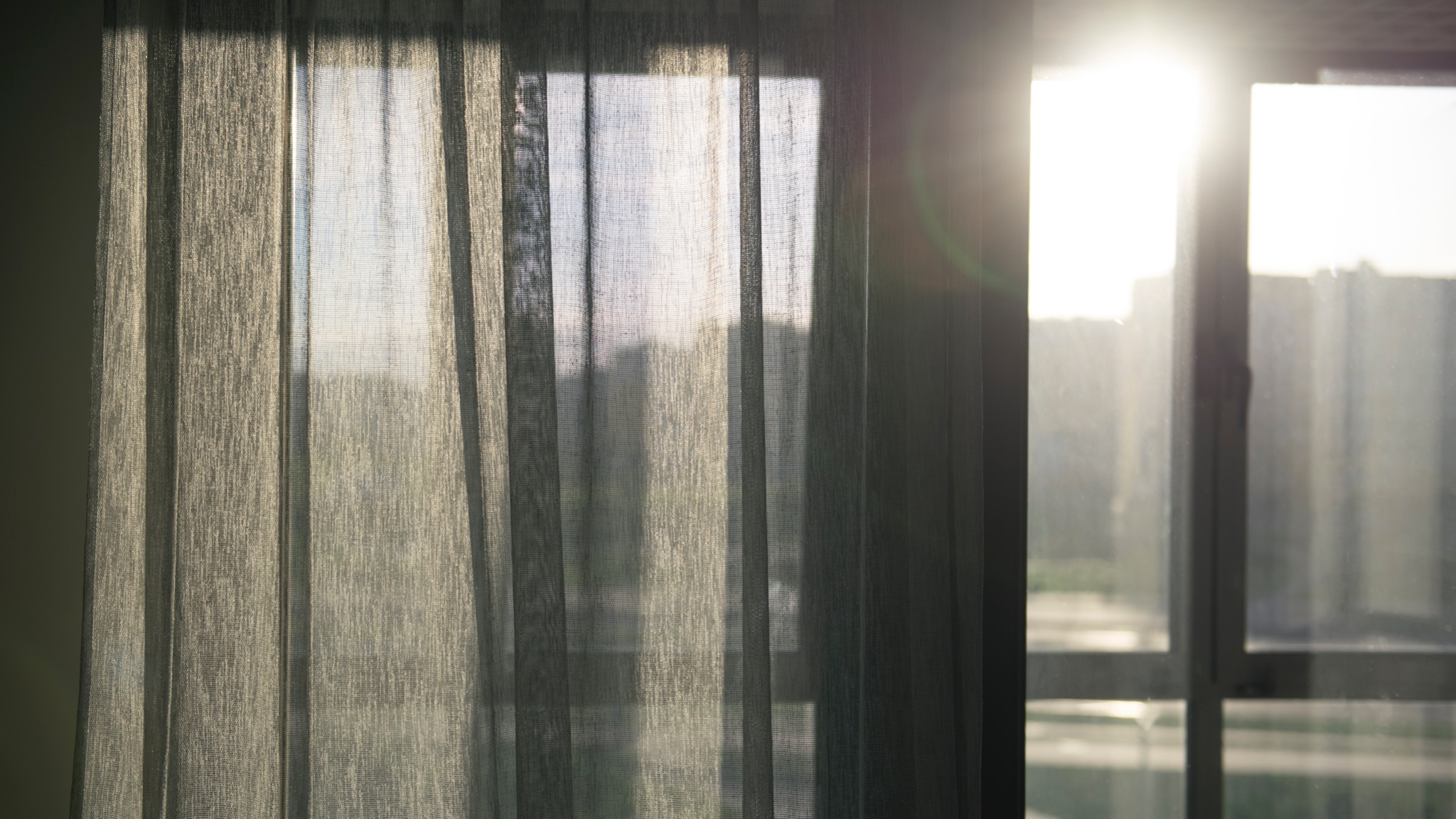 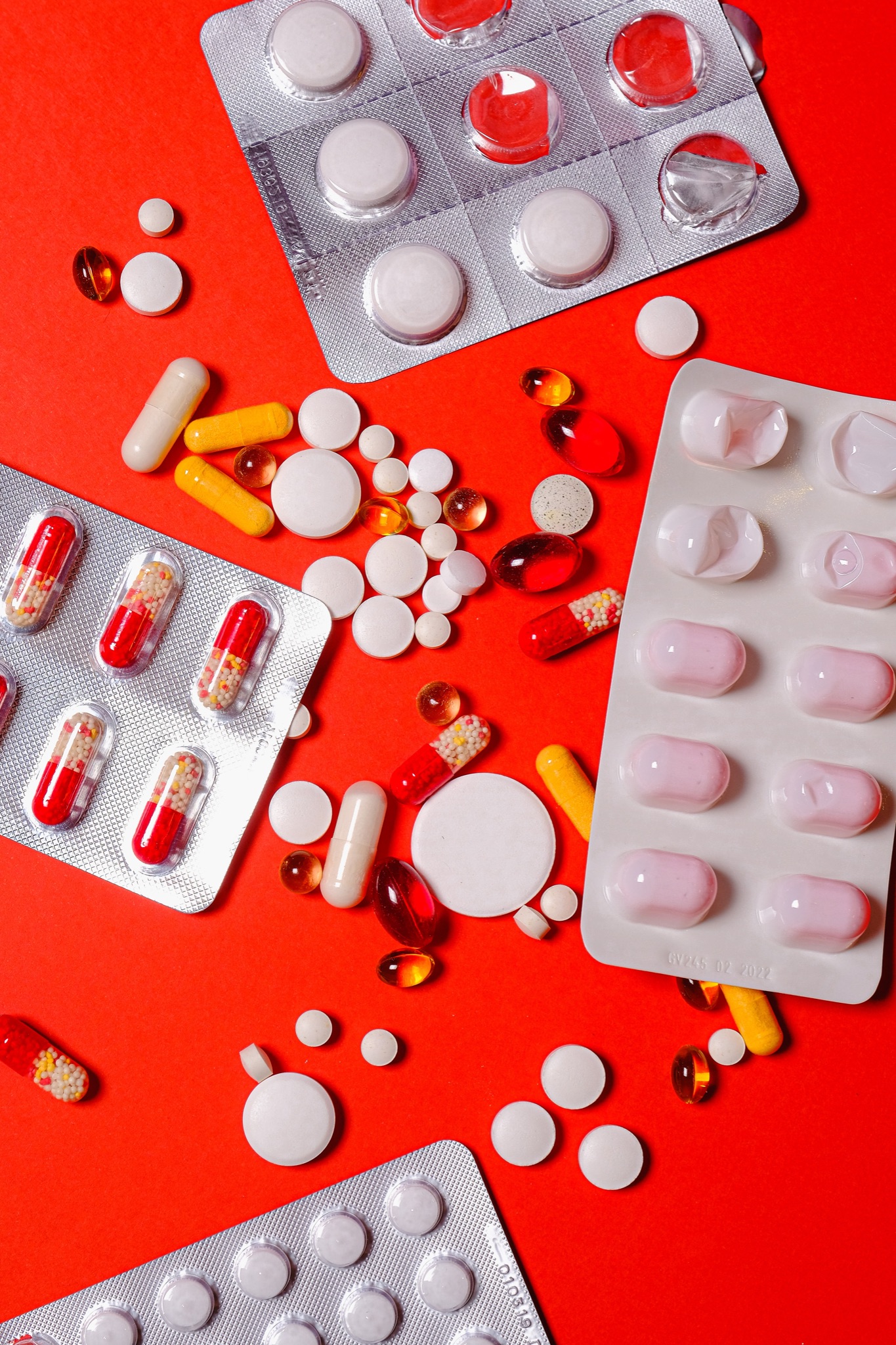 Bild: Freepik.com
Bild: Anna Shvets / Pexels.com
14.06.2022
pharmazeutische Dienstleistungen
24
Fallbeispiel 2
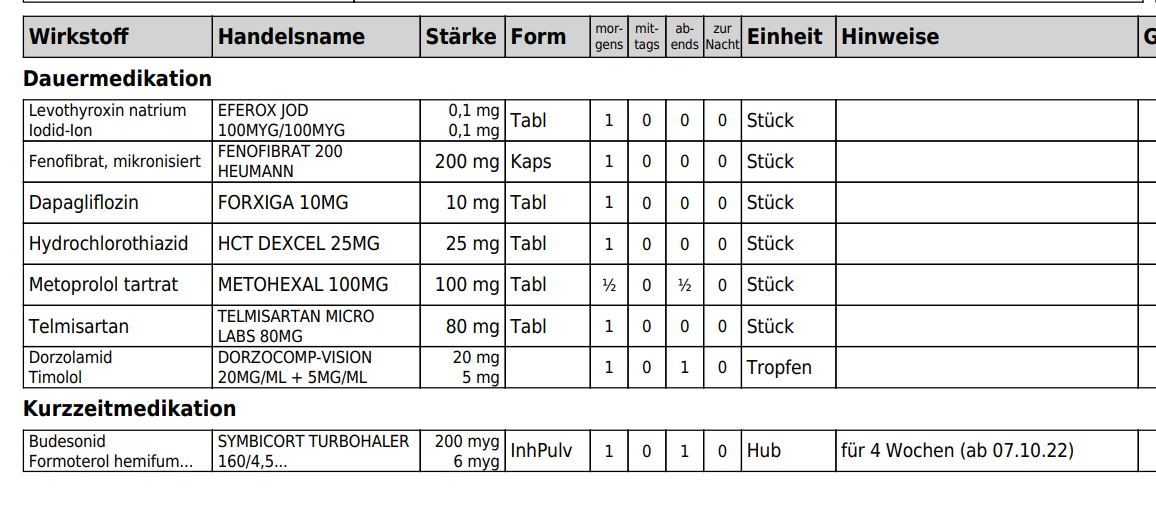 w, *1950, Wunsch: Überprüfung Medikation („ob alles zusammenpasst“)

Probleme/Symptome (Ursache durch AM?): Wadenkrämpfe, gelegentlich Vaginalpilz
14.06.2022
pharmazeutische Dienstleistungen
25
Fallbeispiel 2
Datenerfassung Medikation/Indikation im Patientengespräch
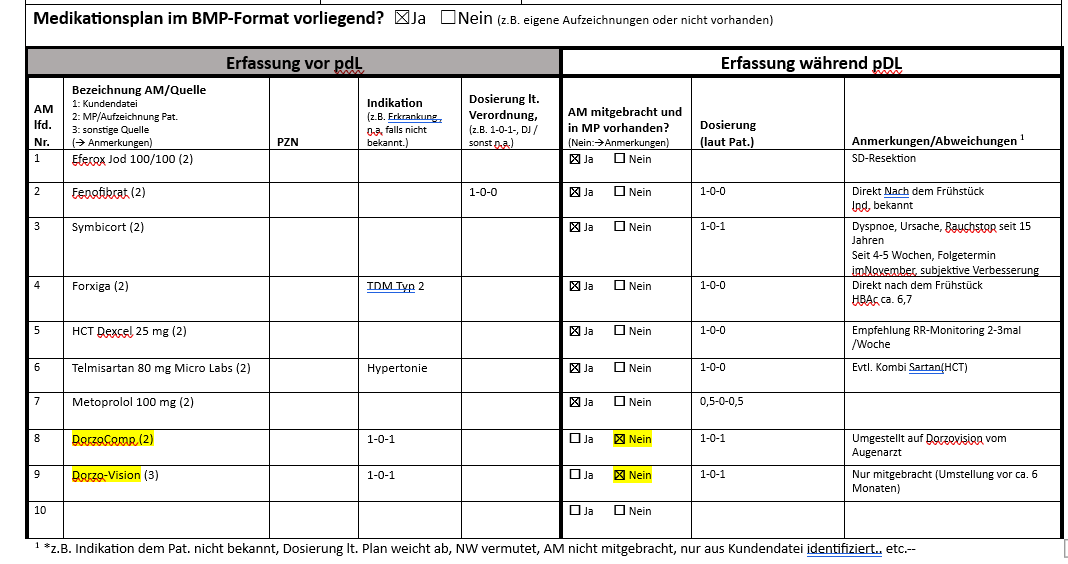 14.06.2022
pharmazeutische Dienstleistungen
26
Fallbeispiel 2
Softwaregestützte Analyse und Auswertung
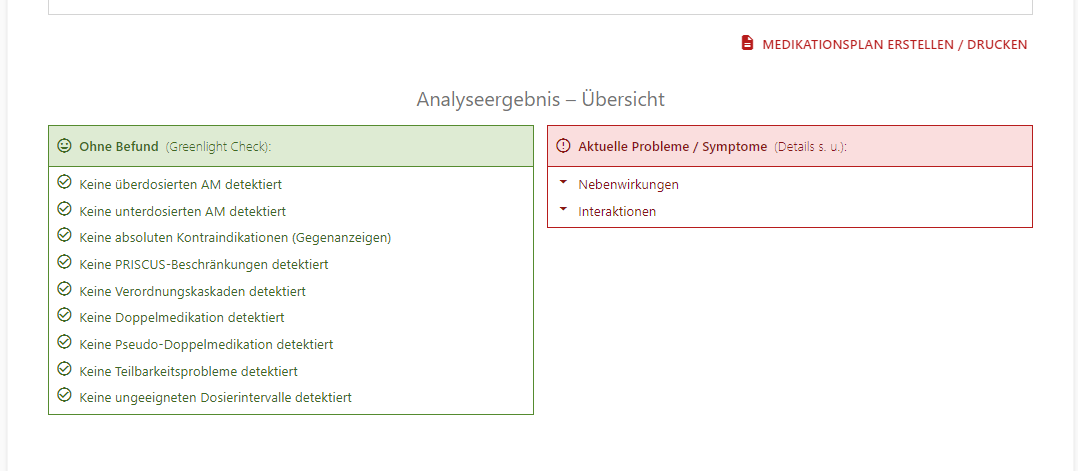 14.06.2022
pharmazeutische Dienstleistungen
27
Fallbeispiel 2
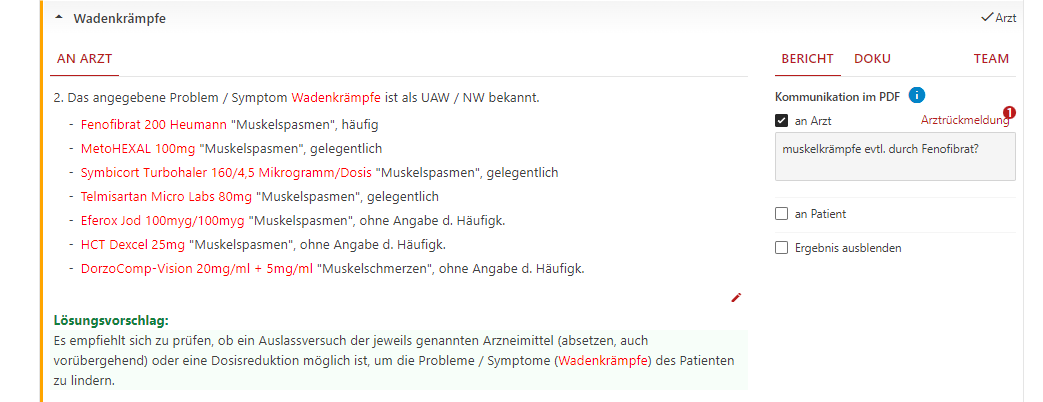 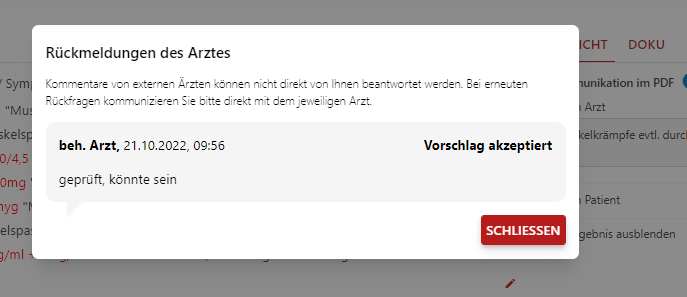 14.06.2022
pharmazeutische Dienstleistungen
28
Fallbeispiel 2
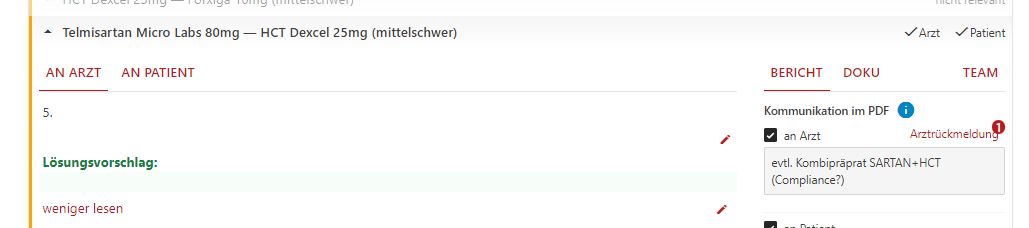 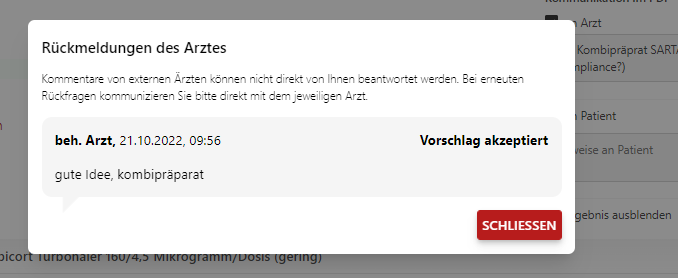 14.06.2022
pharmazeutische Dienstleistungen
29
Fallbeispiel 2
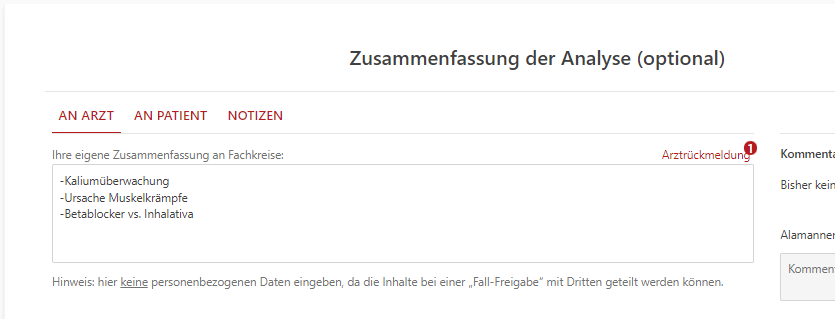 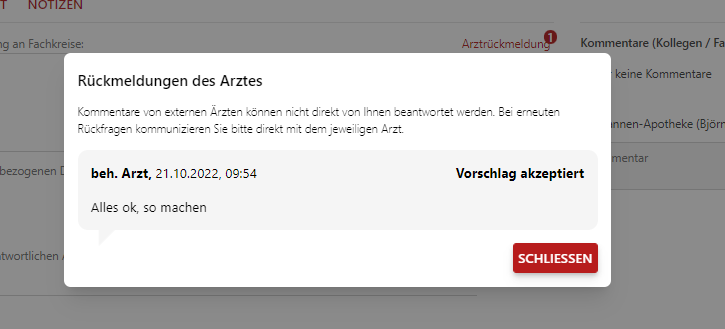 14.06.2022
pharmazeutische Dienstleistungen
30
Fallbeispiel 2
Teilen des Berichts und Interaktion/Kommunikation Arzt-Apotheker
Sehr geehrte/Herr/Frau Dr. XY,Ihr Patient hat uns in der Apotheke um eine Medikationsanalyse gebeten. Eine Zusammenfassung inkl. möglicher Lösungsvorschläge haben wir im Anhang passwortgeschützt beigefügt. Eine unterschriebene Datenschutzerklärung sowie eine unterschriebene Schweigepflichtentbindung für den Dialog mit Ihnen liegen vor. Wir bitten um zeitnahe Rückmeldung - Danke.Das (arztbezogene) Passwort zum Öffnen des PDF-Anhangs teilen wir Ihnen auf folgende Weise mit: XXXXXMit besten Grüßen AMTS-ApothekerAlamannen-Apotheke,71088 Holzgerlingen
14.06.2022
pharmazeutische Dienstleistungen
31
Fallbeispiel 2
Rückmeldung an Apotheker
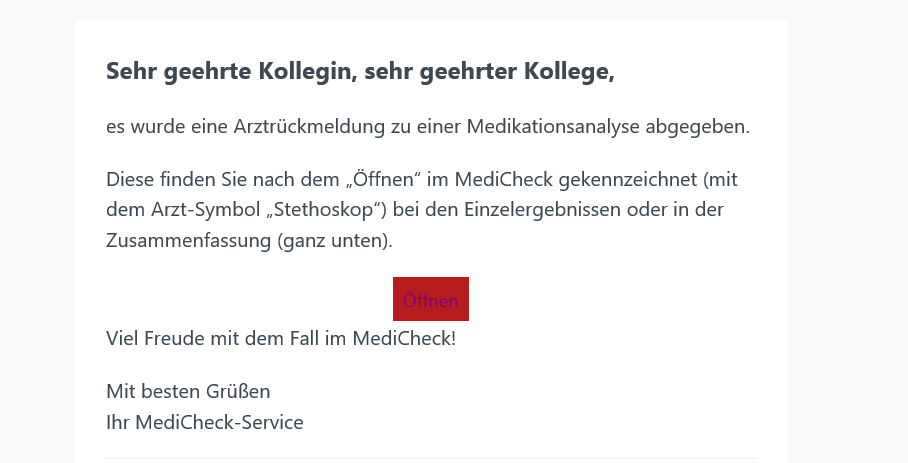 14.06.2022
pharmazeutische Dienstleistungen
32
Fallbeispiel 2
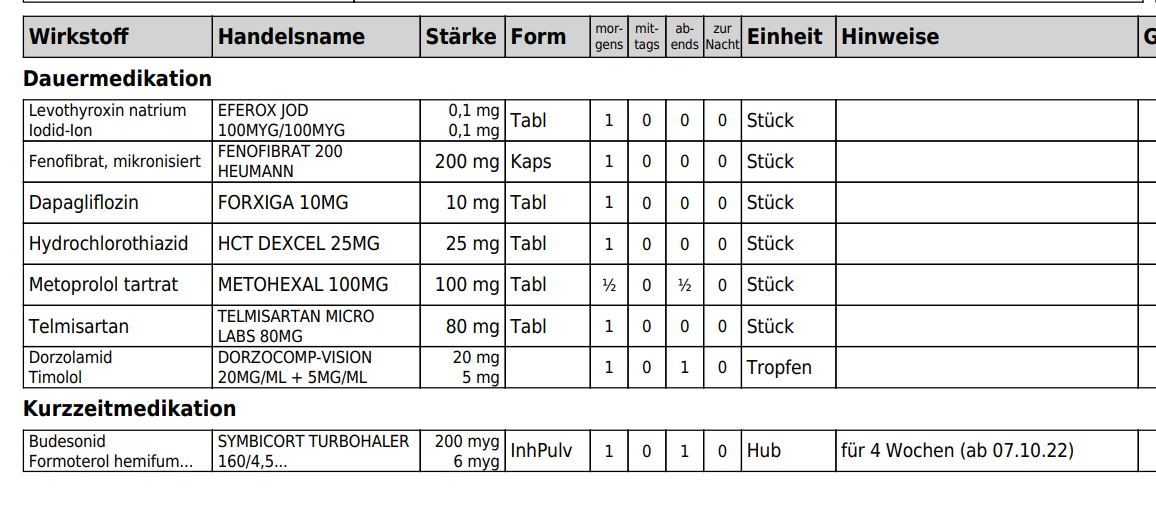 Blutdruckerfassung (pDL)
+HCT
Telmisartan comp 80/25 XY
Telmisartan comp 80/25
Jetzt Dorzovision
Dorzovision
Patientenschulung Anwendung (pDL)
w, *1950, Wunsch: Überprüfung Medikation („ob alles zusammenpasst“)

Probleme/Symptome (Ursache durch AM?): Wadenkrämpfe, gelegentlich Vaginalpilz

 Weitere pDL: Schulung Inhalativa (Symbicort) /Blutdruckerfassung (RR-Medikation)
14.06.2022
pharmazeutische Dienstleistungen
33
Pharmazeutische Betreuung bei oraler Antitumortherapie
LeistungPharmazeutische Betreuung bei oraler Antitumortherapie
A.	Leistung entsprechend „Erweiterte Medikationsberatung bei Polymedikation“ unter Berücksichtigung der Besonderheiten der oralen Antitumortherapie
B.	Bei Bedarf erneute, auf die orale Antitumortherapie zugeschnittene, Beratung in Form eines semistrukturierten Gesprächs 2 bis 6 Monate nach der Medikationsberatung
Themenschwerpunkte 
Handhabungs- und Anwendungsprobleme
Potenzielle Nebenwirkungen
Aktuelle Bedenken und Sorgen bezüglich der Therapie
Ggfs. Rücksprache mit verordnendem/r Arzt/Ärztin
Lösungsfindung
14.06.2022
pharmazeutische Dienstleistungen
35
AnspruchPharmazeutische Betreuung bei oraler Antitumortherapie
Anspruchsberechtigte
Versicherte Personen mit ambulanter oraler Antitumortherapie
Beginn einer oralen Antitumortherapie oder
Beginn einer oralen Antitumortherapie als Folgetherapie
Häufigkeit der Erbringung
Einmalig in den ersten 6 Monaten nach Beginn einer oralen Antitumortherapie bzw. einer Folgetherapie mit einem oralen Antitumortherapeutikum
Bei paralleler Erstverordnung mehrerer oraler Antitumortherapeutika für alle Arzneimittel eine gemeinsame pDL angeboten und abgerechnet 
Inanspruchnahme pDL „Erweiterte Medikationsberatung bei Polymedikation“ zusätzlich möglich
14.06.2022
pharmazeutische Dienstleistungen
36
[Speaker Notes: Zu Anspruchsberechtigte
Beginn = die ersten sechs Monate der Therapie

Zu Häufigkeit der Erbringung
- Die Voraussetzungen für die Inanspruchnahme der Erweiterten Medikationsberatung bei Polymedikation bleiben hiervon unberührt.]
Pharmazeutische Betreuung von Organtransplantierten
LeistungPharmazeutische Betreuung von Organtransplantierten
A. 	Leistung entsprechend „Erweiterte Medikationsberatung bei Polymedikation“ unter Berücksichtigung der Besonderheiten der immunsuppressiven Therapie nach Organtransplantation
B.	Bei Bedarf erneute, auf die ambulante immunsuppressive 	Therapie zugeschnittene, Beratung in Form eines 	semistrukturierten Gesprächs 2 bis 6 Monate nach der 	Medikationsberatung
Themenschwerpunkte 
Handhabungs- und Anwendungsprobleme
Potenzielle Nebenwirkungen
Aktuelle Bedenken und Sorgen bezüglich der Therapie
Ggfs. Rücksprache mit verordnendem/r Arzt/Ärztin
Lösungsfindung
14.06.2022
pharmazeutische Dienstleistungen
38
AnspruchPharmazeutische Betreuung von Organtransplantierten
Anspruchsberechtigte
Versicherte Personen nach Organtransplantation
Beginn einer ambulanten immunsuppressiven Therapie oder
Therapieänderung aufgrund Neuverordnung eines Immunsuppressivums 
Häufigkeit der Erbringung
Einmalig in den ersten 6 Monaten nach Beginn/Neuverordnung einer immunsuppressiven Therapie nach Organtransplantation
Bei paralleler Erstverordnung mehrerer Immunsuppressiva nach Organtransplantation für alle Arzneimittel eine gemeinsame pDL angeboten und abgerechnet 
Inanspruchnahme pDL „Erweiterte Medikationsberatung bei Polymedikation“ zusätzlich möglich
14.06.2022
pharmazeutische Dienstleistungen
39
[Speaker Notes: Zu Anspruchsberechtigte
- Hat die versicherte Person in den letzten 6 Monaten diesen Arzneistoff laut Selbstauskunft nicht angewendet, so handelt es sich um eine Neuverordnung eines Immunsuppressivums im Rahmen dieser pharmazeutischen Dienstleistung.

Zur Häufigkeit der Erbringung
- Die Voraussetzungen für die Inanspruchnahme der Erweiterten Medikationsberatung bei Polymedikation bleiben hiervon unberührt.]
Geltungsbereich
Gesetzliche Krankenkassen

Gesetzlich krankenversicherte Personen

Private Krankenversicherungen

Privat krankenversicherte Personen

Apotheken unter dem Regime des Rahmenvertrages nach § 129 Absatz 2 SGB V
14.06.2022
pharmazeutische Dienstleistungen
40
[Speaker Notes: W:\Projekt\2. Arbeitspakete\2.4 Verhandlungen\Schiedsstelle\Verhandlung\25.02.2022
Bezüglich der gesetzgeberischen Zielstellung findet sich gleich zu Beginn des Gesetzesentwurfs der Bundesregierung (Drucksache 373/19 vom 09.08.2019, Seite 1) die zentrale Aussage zur Begründung der Neuregelung. 

Durch die Betonung der Flächendeckung drückt der Gesetzgeber seinen Willen aus, nicht nur einzelne, sondern eine Vielzahl von Apotheken gezielt fördern zu wollen. 

Die zusätzliche Vergütungskomponente soll es Apotheken wirtschaftlich ermöglichen, Leistungen für Patient*innen anbieten zu können, die über die momentane gesetzliche Pflicht zur Information und Beratung im Rahmen der Abgabe von Arzneimitteln hinausgehen.]
Preisübersicht
14.06.2022
pharmazeutische Dienstleistungen
41
Honorar und Abrechnung
Abrechnung erfolgt über Papierbeleg
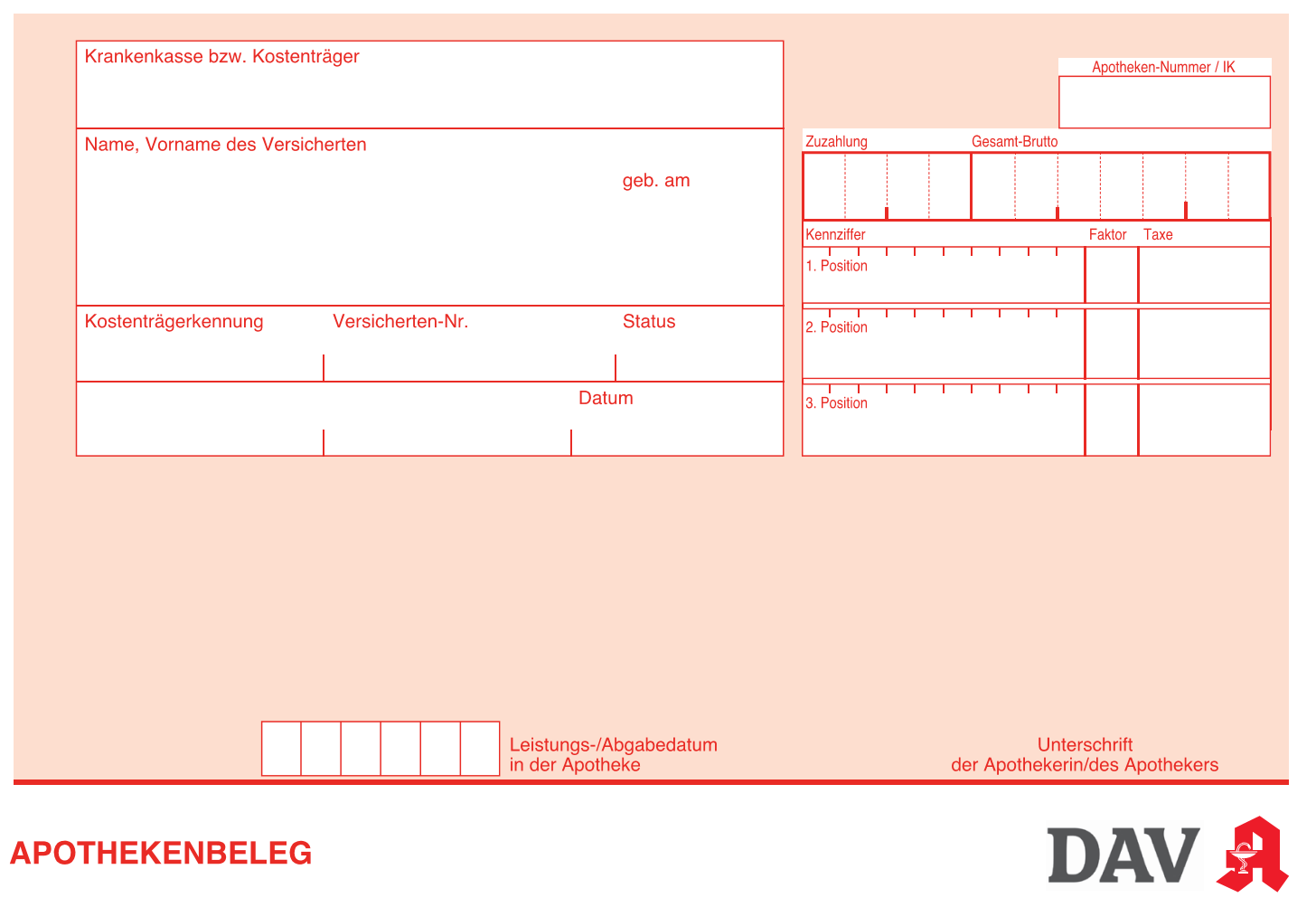 Name der Musterkrankenkasse                                               +1234567+

Maxi Musterfrau                                                       0                       0,00
Musterstraße 12                     15.09.1969
Musterhausen                                                 Sonder-PZN        1    0
123456789          A987654321
661100401      661100401       03.06.2022
030622
Musterapotheke 12345 Musterhausen
14.06.2022
pharmazeutische Dienstleistungen
42
Honorar und Abrechnung
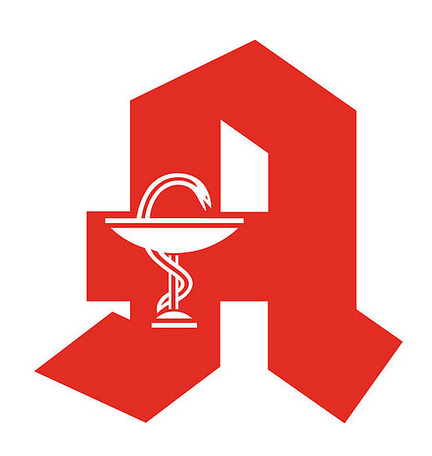 Apotheken-
rechen-
zentrum
Apotheke
Abrechnungs - informationen
Patienten - informationen
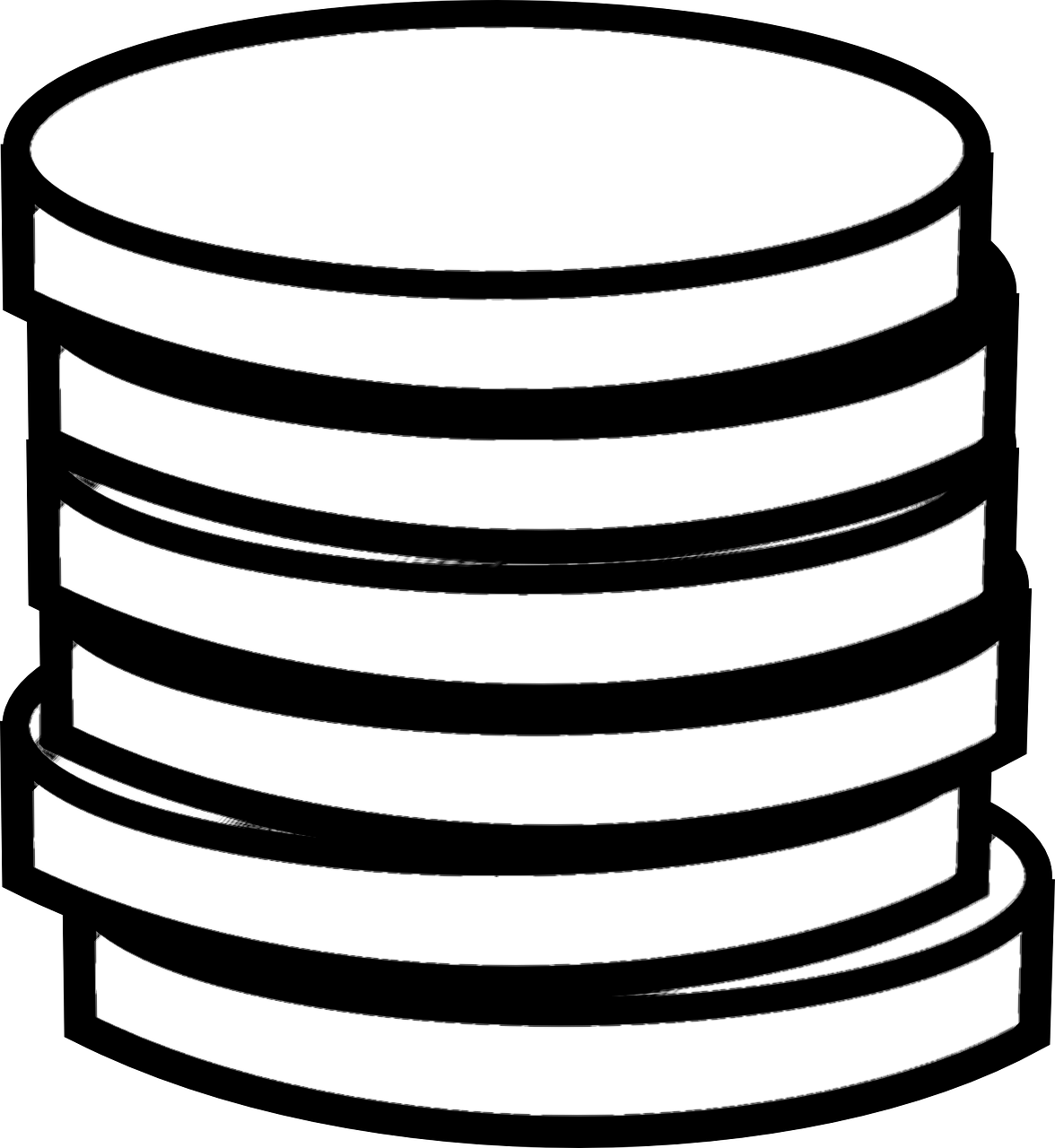 Auszahlung am Ende des Folgequartals
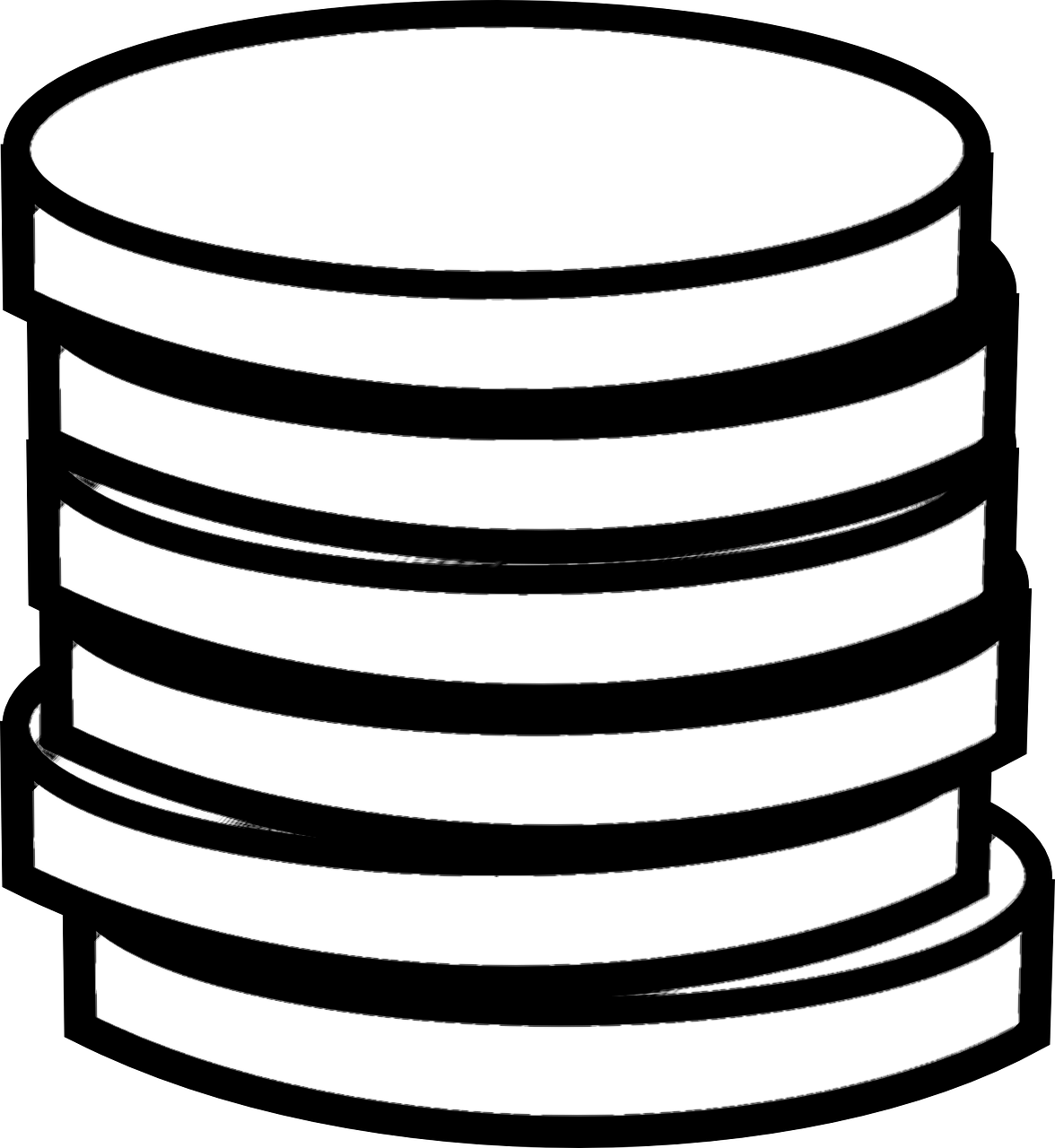 Gesetzliche
Kranken-kassen
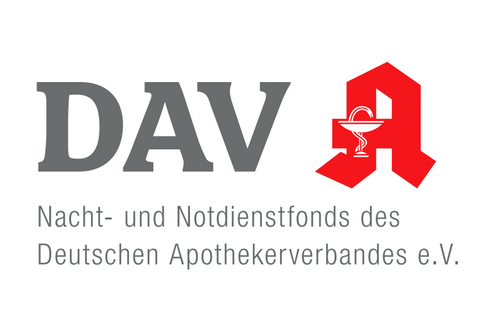 14.06.2022
pharmazeutische Dienstleistungen
43
Fragen?